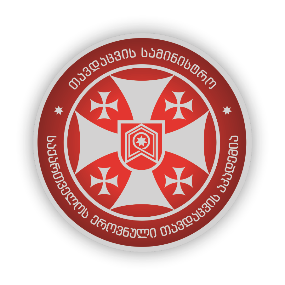 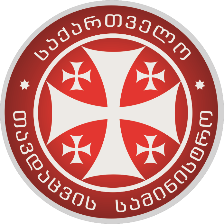 იუნკერთა/მსმენელთა სერვისები
სწავლის საფასურის სრულად დაფინანსება

დასაქმების 100%-იანი პერსპექტივა ქვედანაყოფებში

სამხედრო წოდების და ბაკალავრის დიპლომის ერთად მიღება

ლეიტენანტის წოდების მიღების შემდეგ, ნებისმიერი მომავალი აკადემიური საფეხური საქართველოს უნივერსიტეტებში ფინანსდება 50%-ით თავდაცვის სამინისტროსგან.

სასწავლო პროცესთან დაკავშრებით მატერიალური და საკანცელარიო ნივთების უზრუნველყოფა (პირადი ლეპტოპები ყველა იუნკერს)

სტიპენდია (ხელფასი) 

უფასო კვება 

კორპორატიული ტელეფონის ნომრით სარგებლობა 

ჩაცმის, საცხოვრებელში განთავსების და აღჭურვილობის უზრუნველყოფა
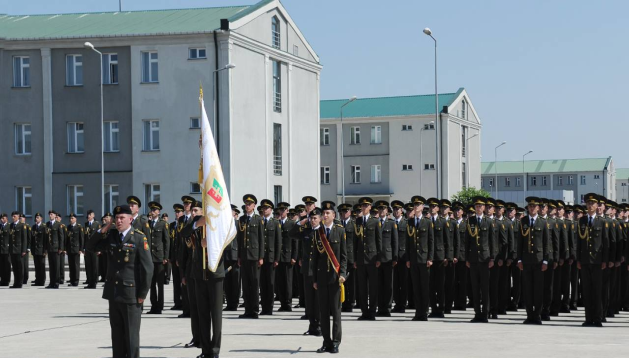 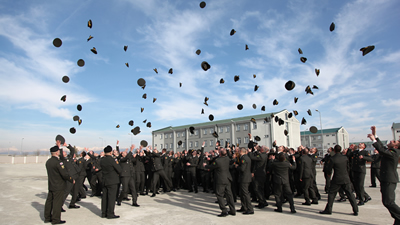 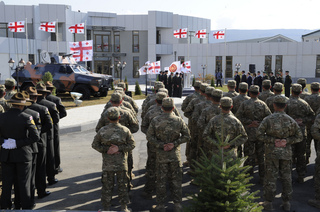 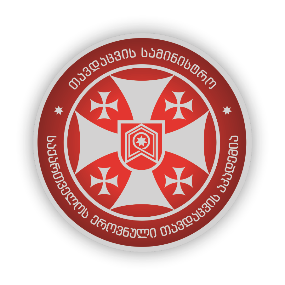 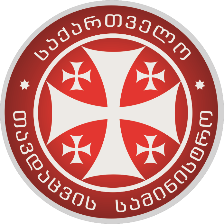 იუნკერთა/მსმენელთა სერვისები
სოციალური და ჯანმრთელობის დაზღვევის პაკეტები:

თავდაცვის სამინისტრო :  

 სამედიცინო დაზღვევა (ოჯახის წევრებზეც) საქართველოს სხვადასხვა კლინიკებში.

სამხედრო ჰოსპიტლის მომსახურება.

ეროვნული თავდაცვის აკადემია:

 (აკადემიის ლაზარეთის სამედიცინო მომსახურება ადგილზე)

გადაუდებელი

ქირურგიული

თერაპიული

სტომატოლოგიური

ფიზიოთერაპიული

უფასო  მედიკამენტები
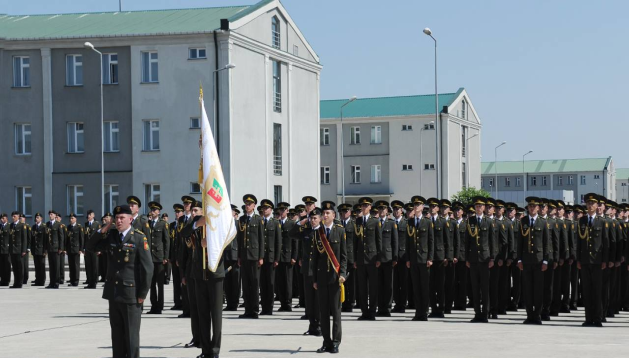 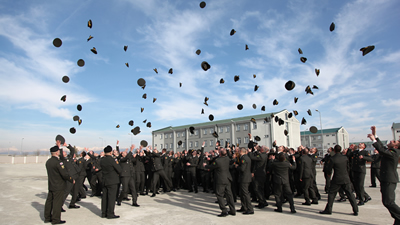 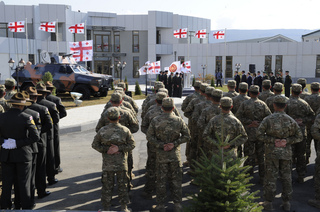 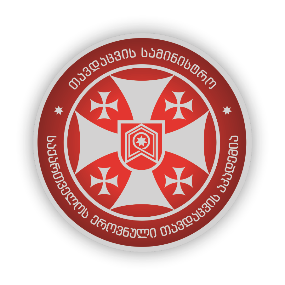 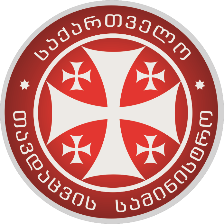 იუნკერთა/მსმენელთა სერვისები
სოციალური და ჯანმრთელობის დაზღვევის პაკეტები:

ეროვნული თავდაცვის აკადემია:

 (აკადემიის ლაზარეთის სამედიცინო მომსახურება ადგილზე)

გადაუდებელი სამედიცინო დახმარების  გაწევის შესწავლა (ცოდნის გაზიარება)

კვება ლაზარეთის სასადილო ოთახში

პალატებში ხელმისაწვდომია  Wifi-ი

პალატებში განთავსებულია ტელევიზორები
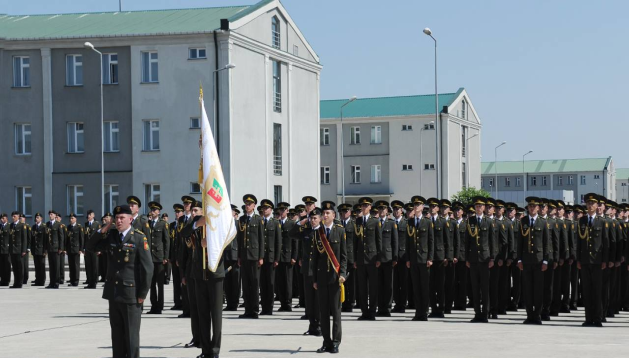 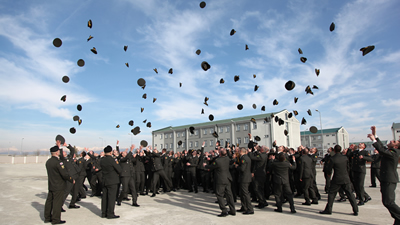 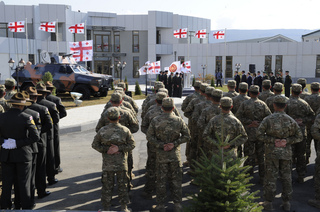 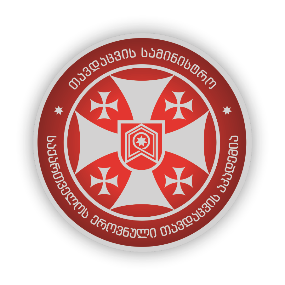 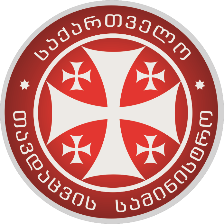 ფიზიკური წვრთნა
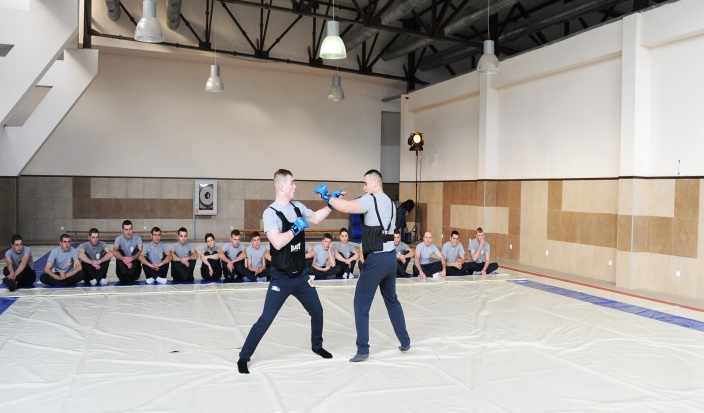 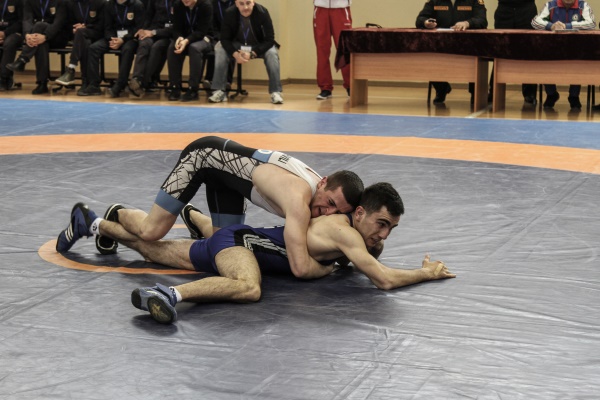 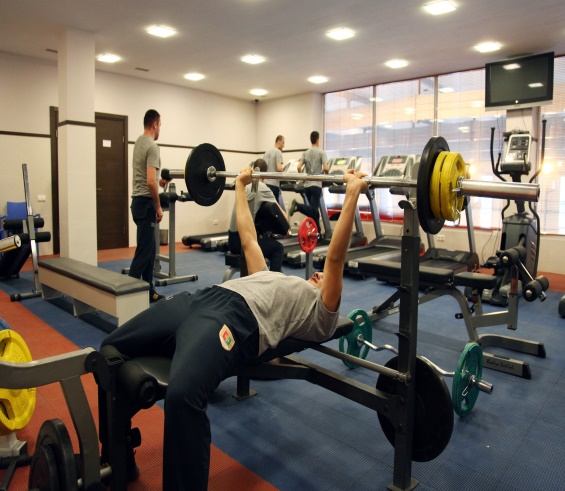 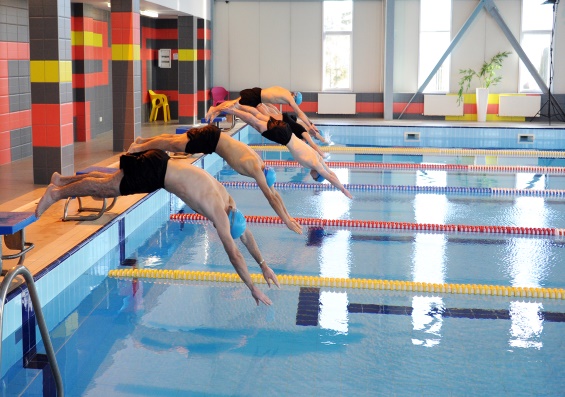 ცურვა;
 ხელჩართული ბრძოლა;
 ძიუდო;
 ფეხბურთი;
 კალათბურთი;
 ფრენბურთი;
 რაგბი; 
 თავისუფალი ჭიდაობა;
 კრივი.
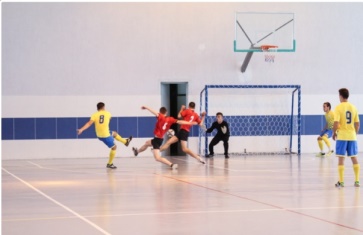 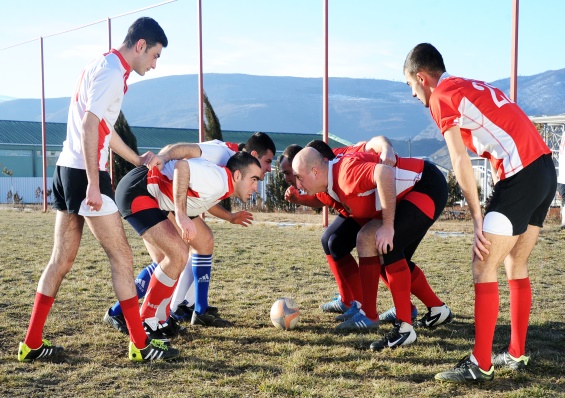 სავალდებულო
არჩევითი
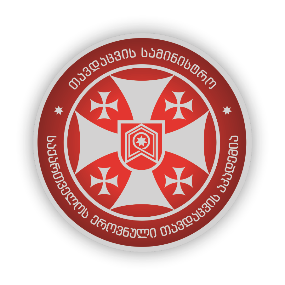 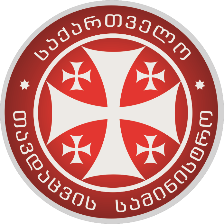 აკადემიური ცხოვრება
სტუდენტური კვირეულები საზღვარგარეთ სამხედრო სასწავლებლებში;
სახელმწიფო მნიშვნელობის ობიექტების და სერვისების მონახულება;
სამეცნიერო კონფერენციები;
ოფიციალურ დღესასწაულებთან და ისტორიული მნიშვნელობის მოვლენებთან დაკავშირებული ცერემონიები;
სტუდენტური დღეები;
შეხვედრები თავდაცვის ძალების მაღალი რანგის პირებთან, სახელმწიფო მოხელეებთან, უცხოელ სტუმრებთან, კულტურისა და მეცნიერების წარმომადგენლებთან;
უნივერსიადა;
„განათლების გამოფენა“;
თავდაცვის ძალების ეგიდით ჩატარებული სპორტული შეჯიბრებები;
სტუდენტური პროექტი „იდებატე!“;
ინტელექტუალური თამაშები;
აკადემიის საზაფხულო სკოლა;
ეროვნული თავდაცვის აკადემიის მუსიკალური ჯგუფი;
ხატვის წრე;
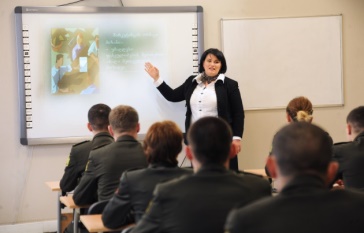 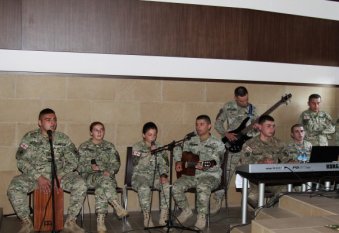 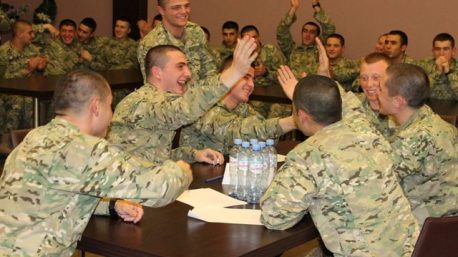 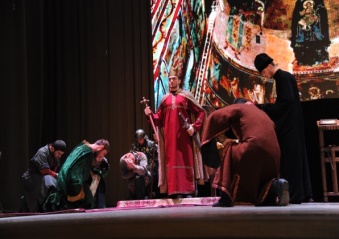 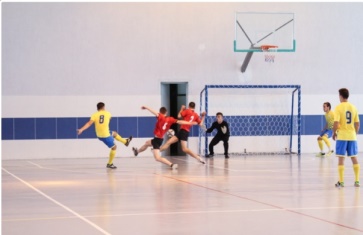 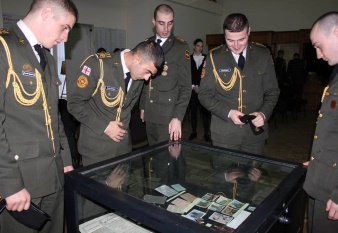 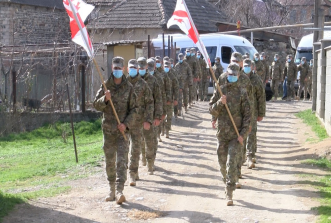 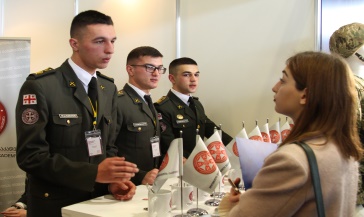 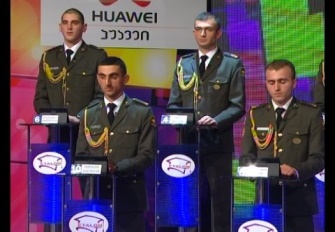 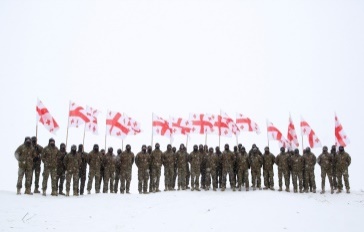